The District of Thunder Bay Social Services Administration Board 
Fee Subsidy Presentation
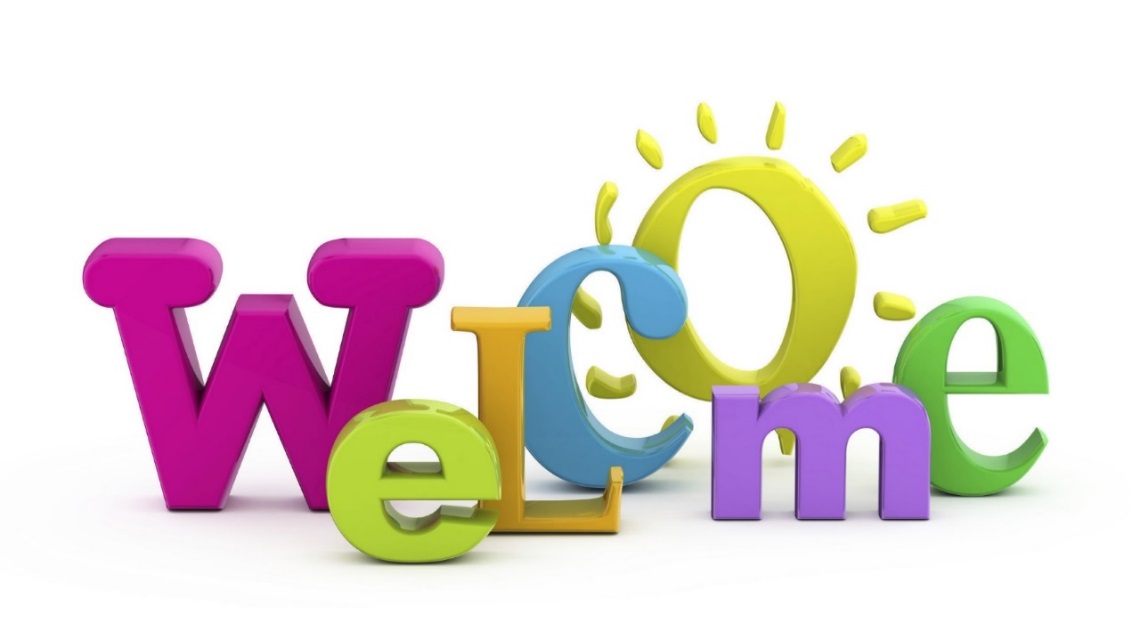 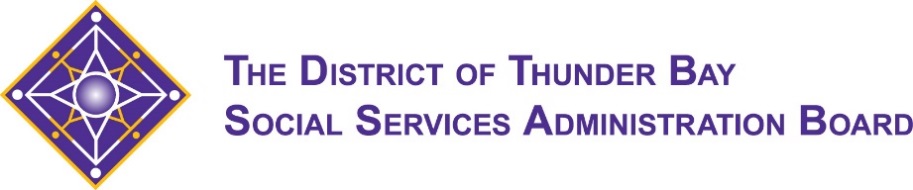 February 20, 2019
Strategies for Great Meetings:
Only use cell phones for emergencies
Active Listening 
Mutual Respect 
Follow the agenda 
Avoid side bar conversations

We welcome all questions and value your input.  Thank you for joining us today.  
Help yourself to any goodies.
Agenda
Who Can apply for Child Care Fee Subsidy
How do people apply for Child Care & Fee Subsidy
Confirmation of Space
Income Testing & Fee Subsidy Information
Social/Special Needs/Medical Referrals
Fee Subsidy Letter of Approval
Change to Placement Form
Monthly Attendance
Site Visits
Change in Rates
Deadlines
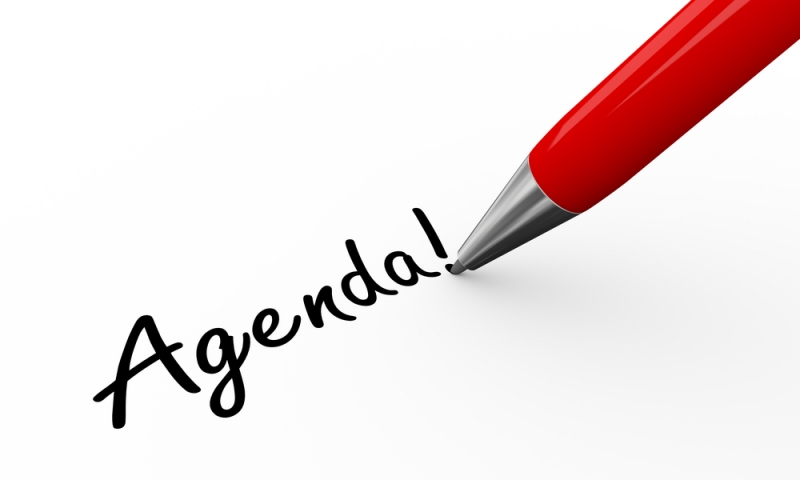 Who can apply for Child Care Fee Subsidy?
Canadian Citizens, Landed Immigrants, Sponsored Immigrants,  
Landed Immigrant Status in Process, Refugee Claimants, and persons who have applied for permanent residency in Canada
How do people apply for Child Care?
If parents are interested in applying for childcare, please direct them to the online application at www.thunderbaychildcare.ca
FEE SUBSIDY INFO ON REGISTRY
RBB has removed the option “Fee assistance is preferred”.  Families now, only have 2 options:
 
1.  No fee assistance is required
2.  Fee assistance is required

When placing a family, if Confirmation of Space is not available, contact Child Care Worker and we will correct it for you.

All families that had chosen fee assistance preferred have now been changed to required on the One List.
What happens once space becomes available?
NEW SUBSIDIZED CLIENT QUESTIONNAIRE
Confirmations of Space
Submit a “Confirmation of Space” through the online registry for each child when a family indicates that they wish to apply for subsidy in the following situations:
When placing a new family 
When placing an ongoing child's sibling (including a transfer from another Centre)
When adding an ongoing child's sibling for PA days, March Break, and summer care
Situations where a faxed Confirmations of Space are acceptable:
When accepting an ongoing child's sibling through a transfer from within your organization 
When accepting a transfer from within your organization
        Examples:  
City Centres:  a transfer from Woodcrest to Algoma
Little Lions:  a transfer from Little Lions Agnew to Little Lions Claude
Step By Step:  a transfer from Step By Step Arthur to Step By Step Northwood
Schoolhouse:  a transfer from Schoolhouse St. James to Schoolhouse Grey
If a family has been an ongoing full fee family for more than 3 months and circumstances have changed and they now wish to apply for subsidy.  Indicate families start date.
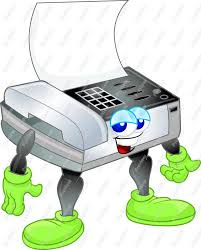 Confirmation of Space Completion
Complete COS in full including:
Applicant D.O.B. and reason for care
Marital status
Spouse Name, D.O.B. and reason for care for both applicant and spouse
Enter as many contact phone numbers available
Check off whether or not they have their Notice of Assessment
Indicate if child is transferring in from another centre
Enter care codes and child’s schedule – see care codes description slide
Effective Start Date is extremely important in determining accurate back pay
Today’s Date is date you are submitting COS
Child Care Worker is Kindall, Gina or Natalie
Enter comments for additional information
Submit COS asap and within the month that subsidy is required
Care Code Descriptions
Start dates
If a family begins using care prior to attending a subsidy appointment, Centres should have them sign full fee paperwork in case they don’t qualify, do not have all necessary documents, or do not attend the appointment.

We normally can back date to the beginning of the month that we receive the confirmation of space as long as the client attends the appointment prior to the end of that month with all necessary documents.  If our schedule does not allow for us to meet with the parent until the next month, we would be able to back date because it is not the client’s fault. 

Please note:  Schedule approved under subsidy may also be different then what they use at the Centre.
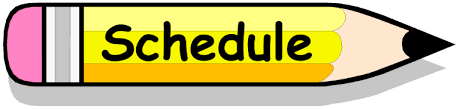 Approved Schedules
Normal approved schedules:
School students:  If they are full time students and enrolled in at least 5 courses, we can approve 5 full 8 hour days and possibly more depending on class times.  This allows them study time to ensure their success.  If they are part time students, we normally approve 1 full 8 hour day of care per course enrolled in.  If they are part time students and have set school times, we will approve course times plus travel time.
Travel Time:  We normally give parents ½ hour travel time before they begin work to drop off the children to ½ hour travel time after they are done work if they own a vehicle.  If they use public transit, we can give them 1 hour before and after.  These times can be extended if required depending on their circumstances.
Full Time Employment:  If the parent is scheduled to work 35 hours per week or more, they are eligible for 5 full 8 hour days of care per week and possibly more on days they are working during the week if work schedule demands this.  This allows them to use care Monday to Friday even if they may work weekends and get days off during the week.
Shift Work:  If parent is working rotating shifts, CCW will require work schedule to determine if parent works 35 hours per week, if so care would be approved for 5 full 8 hour days per week and possibly more if required. The parent will be required to submit a one-month work schedule.
Part Time Employment:  If parent works less than 35 hours per week, the CCW will determine eligibility based on work schedule and travel time. 
Note:  Full time Monday to Friday child care is only approved when both parents are involved in eligible activities.
Reading Week/Mental Health Week
Students are approved to continue using care as per their regular approval
There is no change in schedule during reading week/mental health week/March Break
This is to help students be successful in completing all the requirements of their program
Subsidy Process
When the confirmation of space is received:
An Intake Worker will contact the family to review the information on the COS.  
If the family has the minimal requirements for Fee Subsidy eligibility, an interview will be scheduled with a Child Care Worker.  
The Intake Worker will  email the family the list of documents required for the appointment. Appointments are not scheduled if family does not have the necessary documentation.
Appointment Scheduling
You will be required to bring the following items that apply to your situation to your appointment:
        
Net Income for Most Recent Tax Year Verification for Applicant & Spouse
Most recent Notice of Assessment (NOA) that includes line 236 (if you filed bankruptcy we need pre and post-bankruptcy NOAs)
or Canada Child Tax Benefit Notice/HST Notice/Ontario Trillium Notice (these can be used if marital status is still same as when filed)
Please Note:  Tax Return Summaries will not be accepted and a NOA is mandatory for your appointment
You may obtain a copy of your NOA in the following ways:
Canada Revenue Agency 1-800-959-8281 (takes 2 weeks to receive)
If you filed at H&R Block or Liberty Tax, contact them for a copy 
Print it from your Canada Revenue Agency – My Account
 
Residency Verification for both Applicant & Spouse  
Documents to verify status in Canada (Birth Certificate, Passport, Status in Canada)
 
Arrival in Canada 
only required if you do not have a current NOA due to being a non-resident of Canada in previous year
 
Identification for children 
One of the following:  Health Cards, Birth Certificate, Status Card, Baptismal Certificate, Passport
cont’d.
Address Verification 
one of the following:  Driver’s License, utility bill, pay stub, Notice of Assessment
 
Custody Agreements (if you have one that is in effect)
 
Guardianship Verification: Kinship Agreement or Letter from CAS/Dilico/Parent

Student/Training: Current school or training schedule
 
Employment:  
Two most recent consecutive pay stubs for all current employers
If starting new employment, your Record of Employment from your former employer is required and a letter from your employer, on company letterhead, that shows your new place of employment, start date, hours and days of work.  
Work Schedule:  if working rotating shifts, a work schedule is required for at least one month
 
Self-employed:  Business registration, Business License, or work contract
 
Special Needs or Medical Needs:  If you are requiring care based on a Social/Special Needs or Medical Referral, an up to date Referral form or Medical Referral form is required.  These forms are accessible online at tbdssab.ca/home/forms under Children’s Services Referral Forms.

Other Adults:  If you are residing with another adult, please contact me prior to your appointment in order to determine if they should also be attending the appointment.
 
If you would like to have an estimate of your monthly contribution under subsidy, please refer to the Child Care Calculator.
Fee Subsidy Flow Chart
When is a Notice of Assessment not required to complete a New Application?
If the family is receiving OW or ODSP
We can continue with the income test without the NOA but once they are no longer on OW, they will need to provide their NOA if they still require child care.

If families are new to Canada and have not filed an income tax return
They must bring in verification of their status/citizenship and would not need to provide a NOA until the next year.  

If it is a young family who has yet to file their first tax return
They would be given a four (4) month grace period to allow them time to file and get their NOA.

Any other families would need to file their taxes and provide their NOA prior to being approved for subsidy.
Determining Financial Eligibility
Full Subsidy:
-Under $20,000 income
-OW/ODSP
-Non-Resident of Canada in previous year with no Canadian Income
-Young parents who are students & unemployed and never filed taxes (must provide in 4 months)
Activity:Education/Training
Child Care hours are determined as follows:

Full Time School students:  If they are full time students and enrolled in at least 5 courses, we can approve 5 full 8 hour days and possibly more depending on class times.  This allows them study time to ensure their success. 

Part Time School Students:  If they are part time students, we normally approve 1 full 8 hour day of care per course enrolled in.

Part Time School Students with scheduled class times:   If they are part time students and have set school times, we will approve class times plus travel time.
Activity:Employment/Self-Employment
Child Care hours are determined as follows:

Full Time Employment:  If the parent is scheduled to work 35 hours per week or more, they are eligible for 5 full 8 hour days of care per week and possibly more on days they are working during the week if work schedule demands this.  This allows them to use care Monday to Friday even if they may work weekends and get days off during the week.

Shift Work:  If parent is working rotating shifts, CCW will require work schedule to determine if parent works 35 hours per week, if so care would be approved for 5 full 8 hour days per week and possibly more if required. The parent will be required to submit a one-month work schedule.

Part Time Employment:  If parent works less than 35 hours per week, the CCW will determine eligibility based on work schedule and travel time.
 
Self Employment: If contract work or business, care is based on work schedules.  If working from home, CCW will determine on a case by case basis.

Travel Time:  We normally give parents ½ hour travel time before they begin work to drop off the children to ½ hour travel time after they are done work if they own a vehicle.  If they use public transit, we can give them 1 hour before and after.  These times can be extended if required depending on their circumstances.
Activity:Social/Special Needs Referrals
A Social Referral is required when one or both parents are not working or attending school.  
Families with referrals are still subject to the income testing.  
Families can receive up to three (3) full days or five (5) half days of care for their child.  ( 9:00-3:00 or 9:00-12:30)
Children with diagnosed special needs or referrals from CAS/Dilico due to child protection concerns could possibly be approved for 5 full days.
Referrals are accepted from the Agency working with the family such as:
Child-Focused Reasons for Social Referrals
Child has developmental delays in one or more of the following 5 areas of skill development:






Safety concerns for the child (CAS/Dilico involved)

Child is placed in Kinship Care with grandparents and would benefit from routines and consistency as well as respite for grandparents
Parent-Focused Reasons for Social Referrals
Parents have addiction issues and are going to treatment
Parents attending counselling due to mental health concerns
Parents have developmental disabilities that prevent them from caring for their child
Parents require respite due to depression or stress related issues
Parents have another child with high medical needs and must spend all their time caring for this child therefore require care for other children
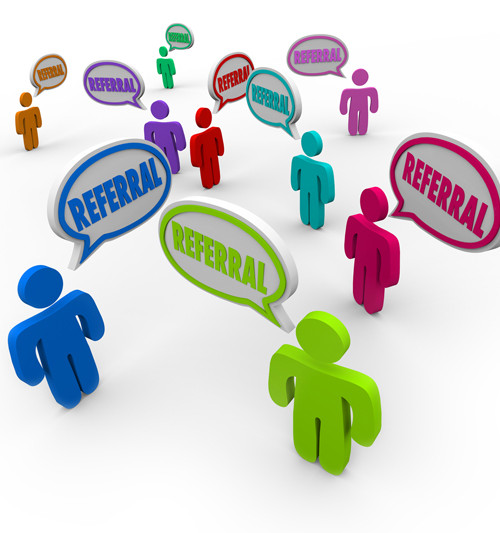 Special Needs/Social Referrals Form
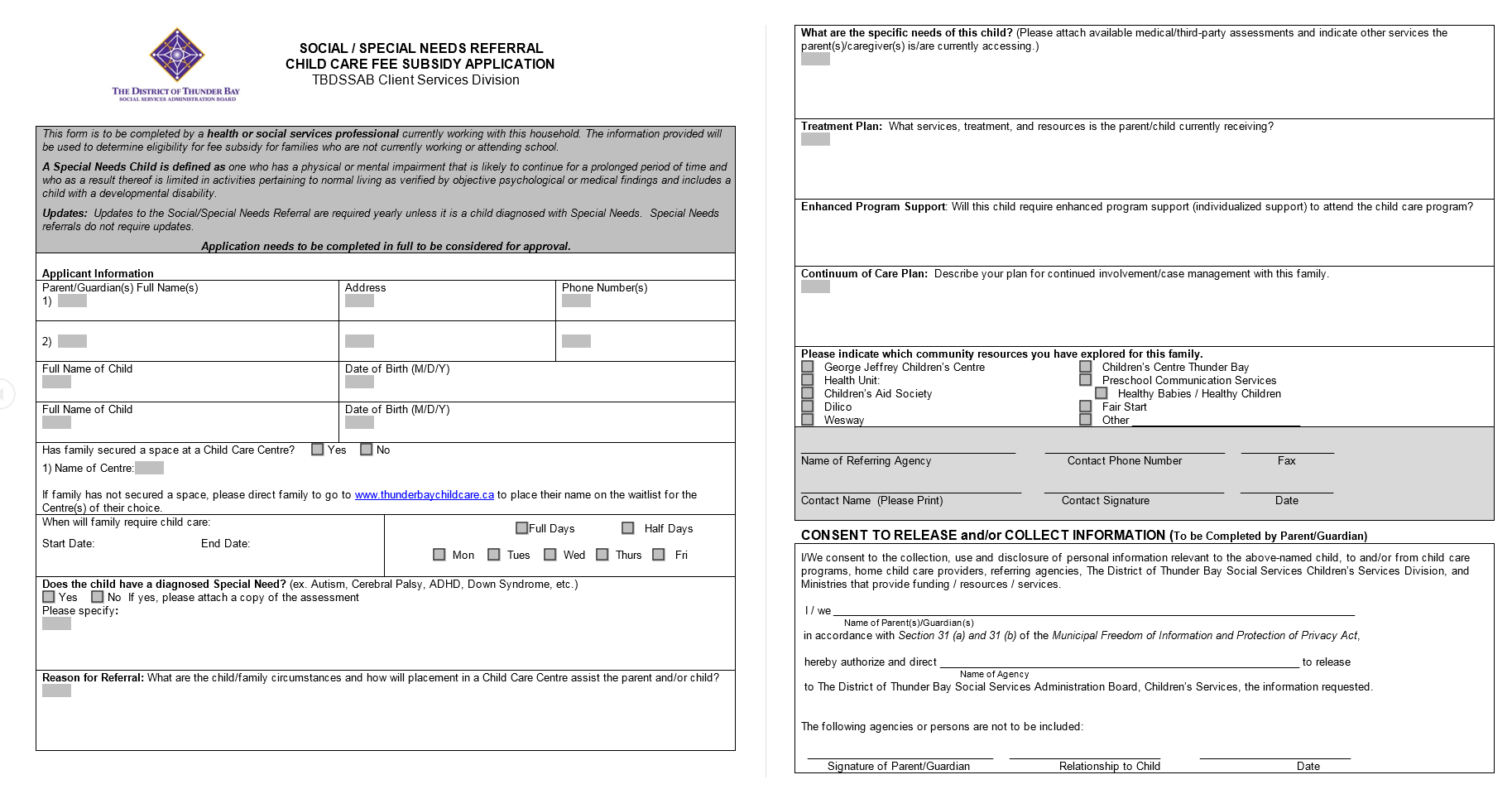 Submit completed referral and all supporting documentation to our office by fax at 345-7921
Activity:  Medical Referrals
In situations where family members are unable to care for their child(ren) due to medical reasons, a medical form must be filled out by the family physician or medical professional.  
This can be used with new families requiring care as well as ongoing families that have a change in circumstances 
Centres are to advise parents to contact their Child Care Worker if they are no longer working or in school and require care due to medical reasons
Determining Spousal Status
Couples are considered to be “spousal” in the following situations:
When they are married to each other  
When they are not married to each other and are living in a conjugal relationship continuously for a period of not less than three years 
When they are the natural or adoptive parents of a child 
When they are receiving Ontario Works or Ontario Disability Support Program benefits as a couple 
Please Note:  When a couple states they are separated, they are considered to still be spousal until they are physically residing at separate addresses
Determining Custody Arrangements
Fee Subsidy is approved for the days when the child is in the applicant’s care.  
Ex. Joint custody – subsidy covers the week that child is with applicant only
If other parent wishes to use child care when the child is in his/her care, he/she would either have to pay full fee or apply for subsidy on his/her own.
Centres should be billing the parent who drops off the child or has care of the child for that day
Centres and clients are obligated to report changes in custody including Foster Care and Kinship Care
When a child is in Foster Care, they do not qualify for fee subsidy therefore CAS or Dilico should be billed for the days used
Absent Days
The DSSAB is responsible to pay the child care program the subsidized portion of the daily rate up to a maximum of 30 absences per calendar year. Absences are defined as illness and/or vacations.  Centres also can claim absent days for students during school breaks such as the March Break and Christmas Break. 
The family is responsible to make payment to the child care centre for their parental contribution when the child is absent and still has absent days remaining.  
If the child has used up all of their absent days for the year, the family is responsible for the full fee cost when absent from the time they run out of absent days to Dec 31.
DSSAB would consider approving additional absent days for a child when there are extenuating circumstances.  Parent will be required to provide medical documentation to substantiate their request for additional days.  
Centres can be proactive and suggest to parents to get medical verification when child has been hospitalized.
Centres can request an up to date listing of children’s absent days used and  remaining anytime throughout the year.
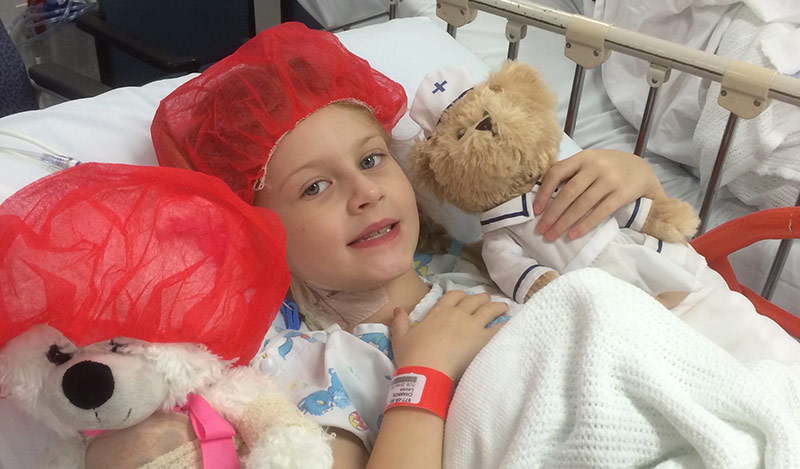 Child Care Letter of Approval
This form indicates care codes approved, reason for child care, parental contribution, and absent days allotted for the year.
Approvals are submitted for new applications, yearly updates and when there is a change in daily rates.
Review form for accuracy and to confirm you can accommodate what has been approved
Inform Child Care Worker of errors or if unable to accommodate
Complete and sign within 3 working days. Contact us if you have any questions.
Parental Agreement
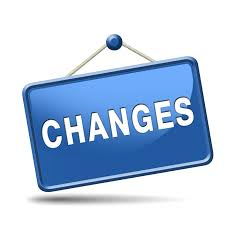 Parents and Centres must notify the TBDSSAB within 48 hours of the following changes:
Employment i.e. changes to work schedule, employer, no longer working
Student status i.e. changes to class schedule, full or part-time status, or withdrawal
Medical status i.e. return to work
Change in marital status (i.e. common-law, separation, marriage) or if they begin residing with another adult
Change in custody arrangements (i.e. joint custody, access, Temporary Care, Foster Care, Kinship) 
Change of address and/or phone number
Change in financial status i.e. Ontario Works or Ontario Disability Support Program status, Notice Of Assessment (NOA) reassessments
Any other changes in the subsidy eligibility application as well as changes in child care requirements (i.e. termination, leave, hold, change in approved days and times of care)
Change to Placement Form
Please remember the following items when completing:
Complete as soon as you are aware of the change (emails are no longer accepted). 
Review your ins and outs on a weekly basis to ensure you are notifying the DSSAB of the changes required.
This alleviates last minute changes while you are completing attendance and ensures accurate care codes and rates are on the attendance. 
Indicate which child/children this CTP applies to
Indicate the parental contribution on all CTP’s
Please provide comments to explain your change request
Ensure the CTP has the correct names and actual effective date of change (do not put 1st of the month if they aren’t going to attend the 1st of the month.  If deleting effective date should be the last day which care is required).
Monthly Attendance
Centres have the first 3 working days of each month to complete their monthly attendance.  
Please let your Child Care Worker know if you will be on vacation during attendance time and who your designate will be
Also ensure that your attendance is completed in full prior to going on vacation or that your designate is aware of the deadlines and is available to answer any questions regarding the attendance that you submitted
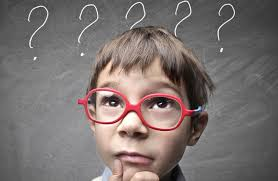 Things to keep in mind when completing monthly attendance
Missing Care Code:  If a care code that you require is not on the record of attendance for a particular child, contact the Child Care Worker before selecting complete on the attendance requesting the care code be added.  You will also need to submit a Change to Placement for this change immediately.
Normal Schedule:  Pay yourself under the care code that the child is normally scheduled to attend.  For example, If a child’s regular schedule is PSF but attends PSH one or 2 days in a particular month, you can pay yourself for what the child’s regular schedule is under the PSF code.  If there is a pattern and child only attends PSH every Tuesday for example, then submit a change to placement and pay yourself under PSH. 
Overrides to Schedule: When adding days, always enter an explanation as to the reason the family used care for the days added.  (Ex.  Family attends on a flex schedule; PA day; Family switched Mon for a Thurs due to employment, mom worked, etc.).  If reason is not entered the added day will not be approved
Automatic Care Code Flip:  If child’s care code flipped to a different age group but you have not moved that child up due to space or other reasons, submit a Change to Placement requesting child remain in younger age group with your explanation.
Flex Schedules:  Only claim absent days when child does not attend on a scheduled day
Withdrawals with or without notice
When no notice to terminate has been received for a family, you can only claim an extra week of their regular schedule.  You cannot claim more than 1 week for no notice pay.  Therefore, if a child’s regular schedule is 3 days/week, notice pay would be for 3 days.  If child’s regular schedule is 5 days/week, notice pay would be for 5 days.  Notice pay would only be paid if the child has absent days remaining.
Attendance Codes
Please Note:  When using codes that use absent days, payment will only be generated if there are absent days remaining in child’s absence bank.
Enter “N – Non Payment” for Stat Holidays
When a Child attends a full day on a PA Day, enter Non Paid for SBA and Present for SAF
When a child is scheduled to attend a full day on a PA day but is absent, enter Non Paid for SBA and Absent on SAF
If a child’s regular schedule is SBA but they are absent before or after school occasionally, mark them present and also comment which days they were absent before or after school.Please submit a CTP and request an additional care code be added prior to completing your attendance if the child has stopped attending either before or after school.
When adding days that are not scheduled in OCCMS, also enter a comment explaining why the days were added.  Example: Child attends on a flex schedule, parent worked an extra day, child attended Monday instead of WednesdayWhen child attends on a flex, only mark present on the days the child attended and leave others blank
When a child is absent for unknown reasons, contact family after a few days and do not continue to mark them absent as no notice pay is for 1 week only
Attendance Tips
Ensure you are entering the attendance in the correct care code for the child
Review the parental contribution and your full fee rate to ensure you are getting paid accurately
Always enter attendance accurately based on your ins and outs

For additional help with attendance see handout
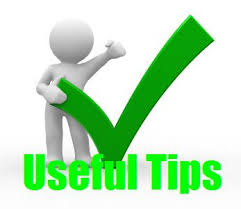 Centre Payment Detail Summary
Review the summary monthly to determine if you were paid accurately
Should you notice errors, contact your Child Care Worker to discuss and review prior to end of the month so that your payment can be adjusted on the next month
Review comments to see what overrides were made and the reasons for the overrides
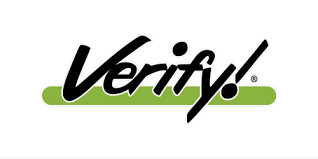 Comment Section:  Indicates any changes that Child Care Workers have made to the attendance Centres have submitted
Site Visit
Child Care Workers will attend each Child Care Centre at least once per year.  The purpose of the visit is to:
Visit with Centre Supervisor and staff
Tour the Centre
Answer any questions you may have regarding Fee Subsidy 
Provide you with the current Absent Day Report for all children 
Review care code rates in OCCMS for accuracy
Complete an attendance review
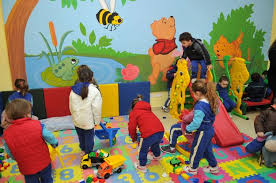 Site Visit – Attendance Review
Attendance reviews are completed as follows:
We will review ins and outs of 2 children for every 10 fee subsidy children enrolled (minimal of 2)  
If errors are determined, we will review additional files based on amount of errors.  For example; if two files are incorrect, CCW will review two more.  If errors continue with additional two files, a full attendance review may be implemented as determined by Michelle and Louise.
This full review will occur at a later date
 
Upon completion of the yearly site visit we will return to the office to:

Fix any errors found during the attendance review
Inform Bev (Finance) of any errors in rates
Rates
Rates must be submitted 2 times per year even if there are no changes to your current rates
Deadlines for submissions are May 31 for the July rate change and October 31 for the January rate change 
Complete one form for each site (location)
Submit fully completed forms to Bev (finance).
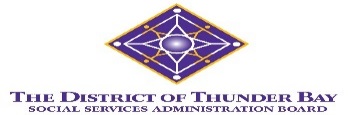 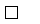 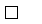 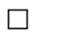 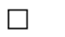 Deadlines Review
Monthly Attendance – Child Care Supervisors have the first 3 business days of every month to have their attendance submitted. Please let your Child Care Worker know if you will be on vacation during attendance time and who will be your designate. Late attendance submissions could result in delayed payments. CCWs then have the next 3 business days to review and submit to accounts.
Confirmation of Space – Confirmation of space must be submitted within the month the family requires subsidy in order for CCW to back date to the beginning of the month.
Change to Placements – Review your ins and outs on a weekly basis to ensure you are notifying the DSSAB of the changes required. Emails and verbal requests for changes in care codes will not be processed without a Change to Placement. (please avoid waiting until attendance time to submit CTPs as this can impact changes to daily rates and eligibility for families and can create delays in payments to the centres)
Deadlines Continued
Child Care Letter of Approval – Review, complete and return within 3 working days of receiving Approval. Contact CCW if you have any questions. 
Centre Payment Detail Summary – Review summary monthly to ensure you were paid correctly. Should you notice errors, contact your Child Care Worker to discuss and review prior to end of the month so that your payment can be adjusted on the next month.
Rates – Rates must be submitted 2 times per year even if there are no changes to your current rates. Deadlines for submissions are May 31 for the July rate change and October 31 for the January rate change. Complete one form for each site (location) and submit fully completed forms to Bev in finance. 
Operating Stats – Operating stats for capacity and number of children enrolled are due the 5th business day of the month and sent to dara@tbdssab.ca
OCCMS Operators Manuals
Operator Manuals are now available under the Help menu of OCCMS that explain:
How to sign in to OCCMS
How to set non-paid days for all children scheduled to attend on a particular date
How to access reports for children turning 18, 30 and 72 months
How to enter monthly attendance
How to access Centre Payment Detail Summary
More Information
TBDSSAB Child Care Portalhttps://childcare.tbdssab.caTBDSSAB Websitewww.tbdssab.ca
Contact us….
Natalie Fortier          natalie.fortier@tbdssab.ca  	   (807) 766-4103

Kindall McCallum     kindall.mccallum@tbdssab.ca   (807) 766-4101

Gina Ciponi                gina.ciponi@tbdssab.ca	   (807) 766-4100
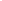 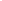 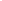 59
Questions/Comments